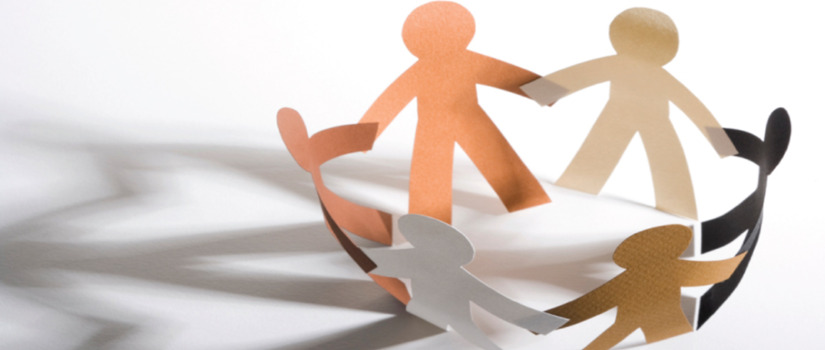 ОТКРЫТОСТЬ МУНИЦИПАЛЬНОГО ОБЩЕОБРАЗОВАТЕЛЬНОГО УЧРЕЖДЕНИЯ «СУСАНИНСКАЯ СРЕДНЯЯ ОБЩЕОБРАЗОВАТЕЛЬНАЯ ШКОЛА» ДЛЯ СОЦИАЛЬНОГО ПАРТНЁРСТВА
Денисенко И.В., заместитель директора по УВР Муниципального общеобразовательного учреждения «Сусанинская средняя общеобразовательная школа», 26.08.2016 года
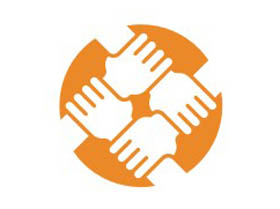 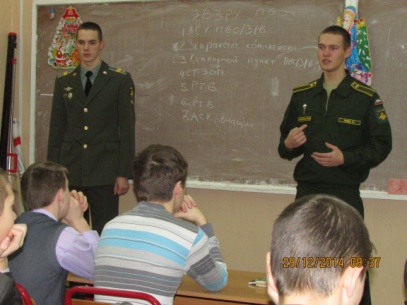 Участники социального партнерства
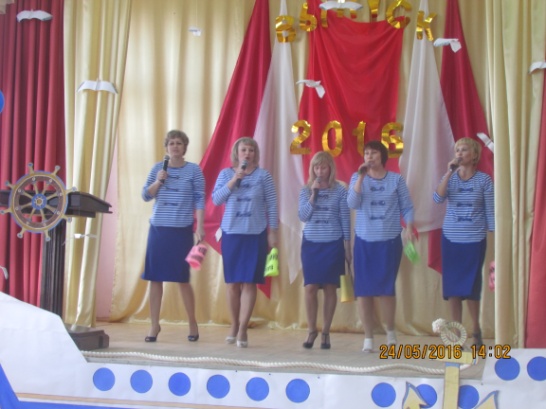 учащиеся
педагогический коллектив школы
администрация
Родители
Выпускники школы
представители общественных организаций, 
социальных учреждений, образовательные организации и учреждения дополнительного образования, местное самоуправление, региональные организации и учреждения, 
интернет-представительства и интернет-порталы
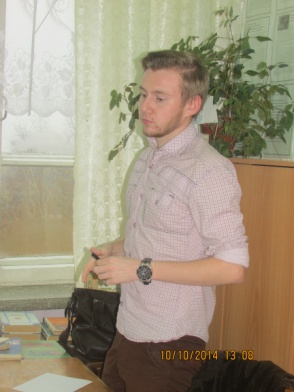 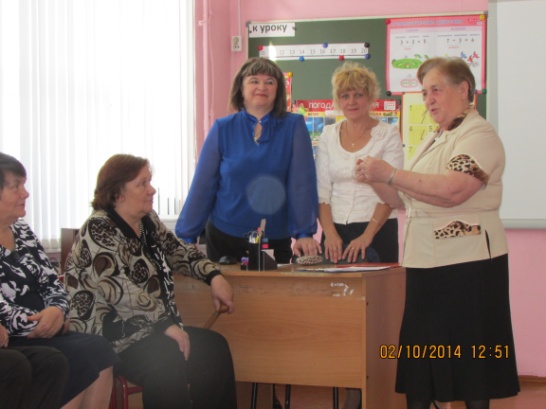 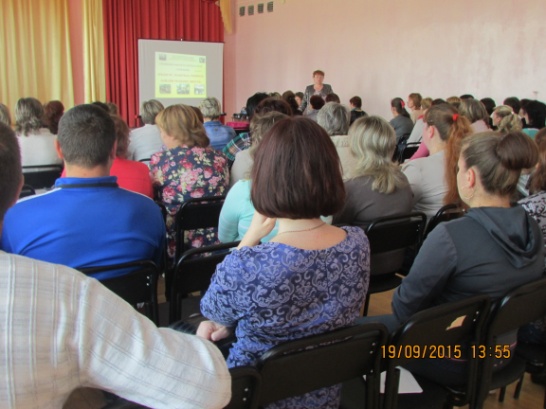 Принципы социального партнёрства
равноправие 
уважение и учёт интересов сторон
отношения на основе договора
реальность обязательств
ответственность сторон 
«Плодотворное и взаимовыгодное сотрудничество строится на взаимном уважении и доверии друг к другу…»
 Андерс Фог Расмуссен
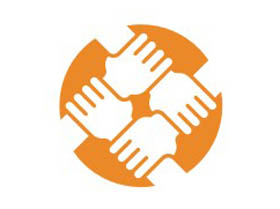 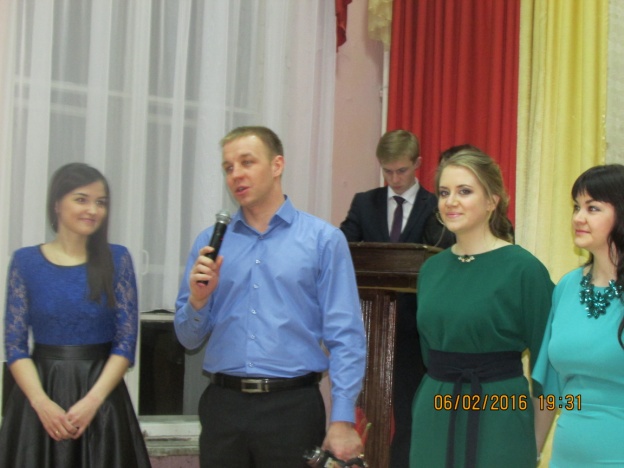 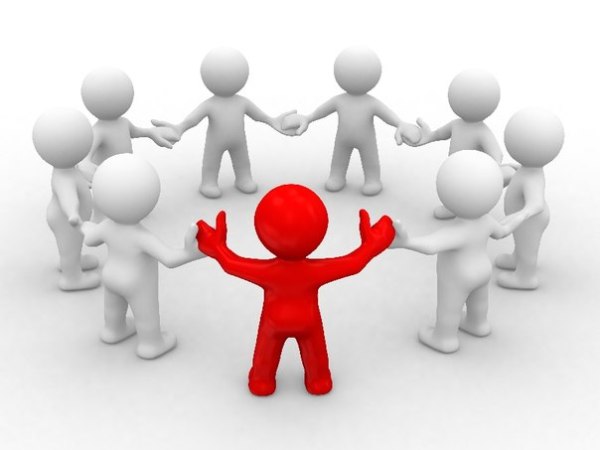 модель выпускника школы:
- с чёткой жизненной позицией,
- открытого для общения с различными учреждениями и организациями,
- способного определять и строить свои планы, понимать политику и экономику своего государства,
- способного ответственно и творчески относиться к своей деятельности,
- предприимчивого,  с креативным мышлением,
- способного передавать социальный и исторический опыт.
профилактика
профориентация
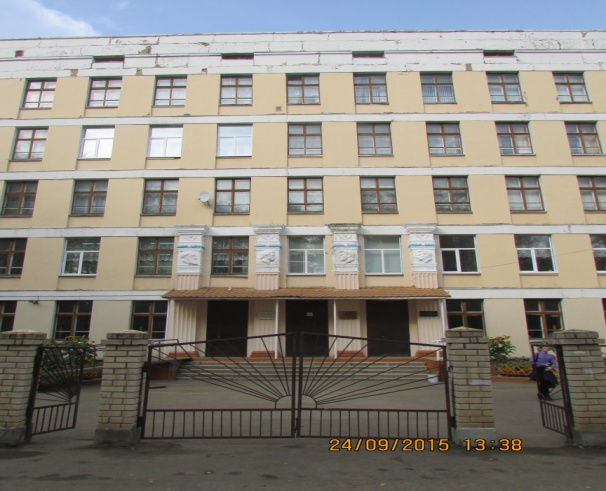 Муниципальное общеобразовательное учреждение «сусанинская средняя общеобразовательная школа»
гражданин и патриот
интеллект
культура и досуг
спорт и здоровье
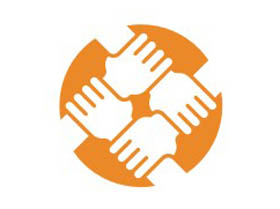 CОЦИАЛЬНОЕ ПАРТНЁРСТВО
профилактика и безопасность
КДНиЗП при Администрации Сусанинского муниципального района
Отдел ГО и ЧС при Администрации Сусанинского муниципального района
Отделение ГИБДД МО МВД России «Буйский»
ОГУ «КЦОСН»
ПЧ №25
ПП № 5 МО МВД 
России «Буйский»
Прокуратура
ОАО «Костромаэнерго»: Электрические сети центральные
Госавтоинспекция МВД России по Костромской области
ПП №5 МО МВД России «Буйский»
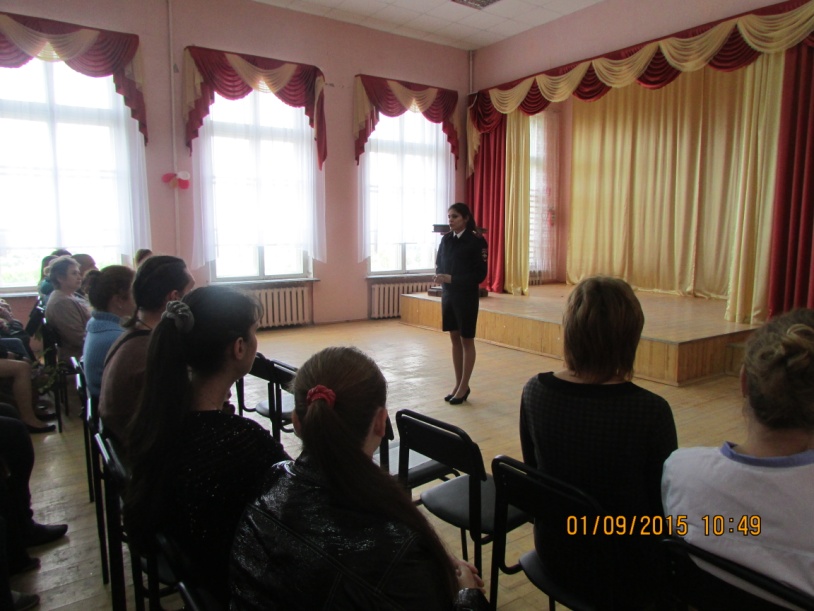 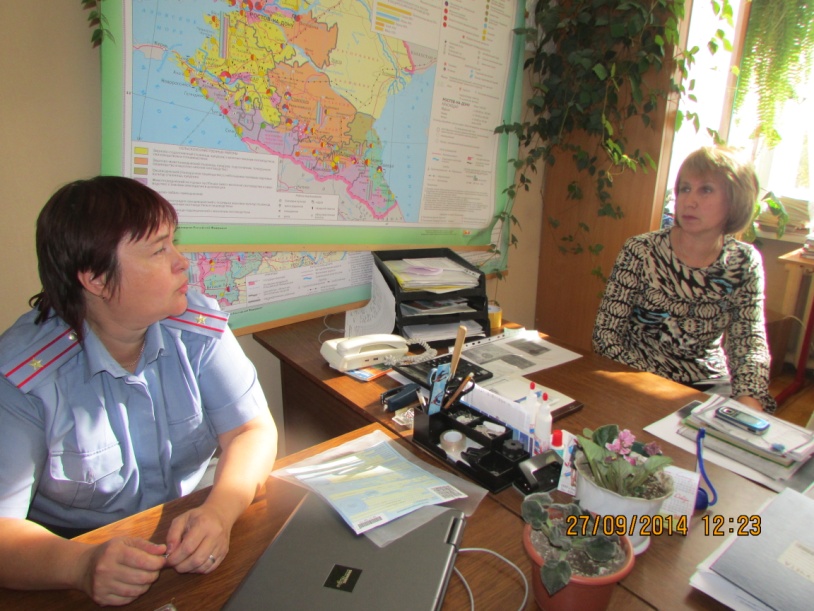 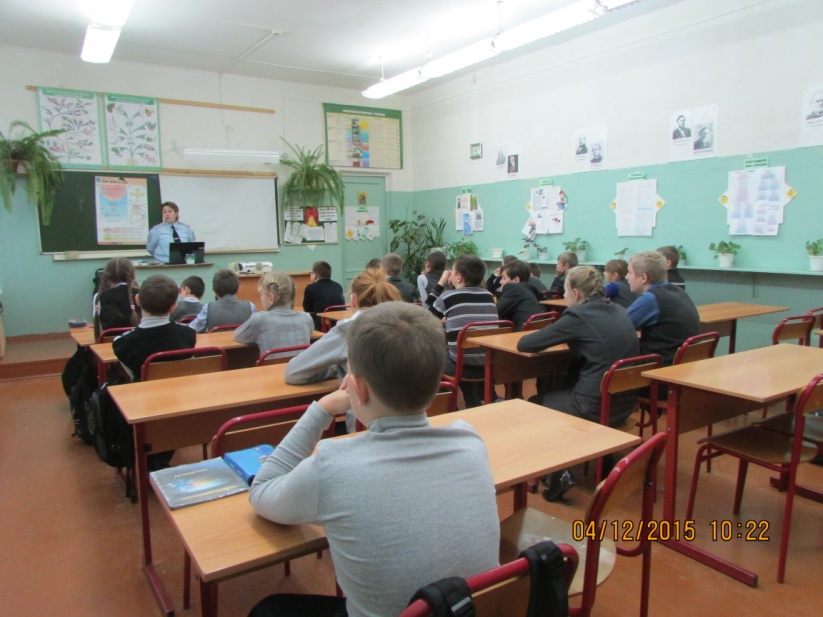 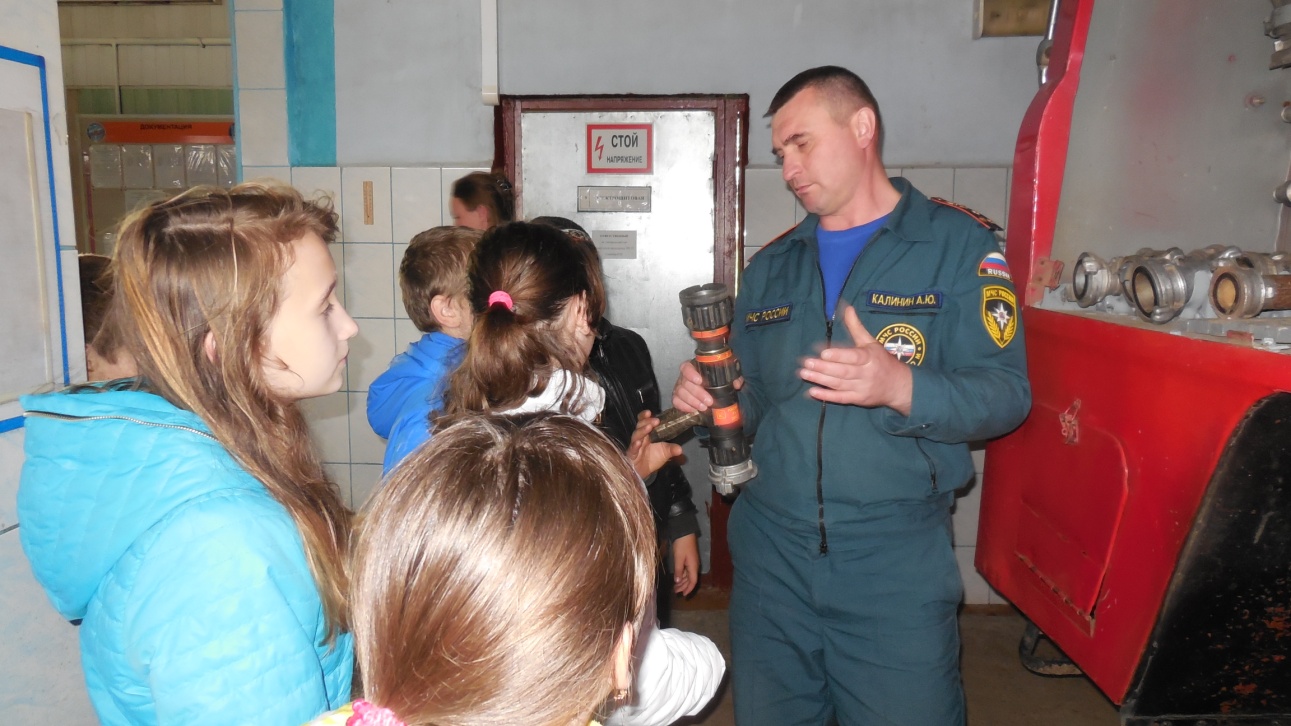 ПЧ №25
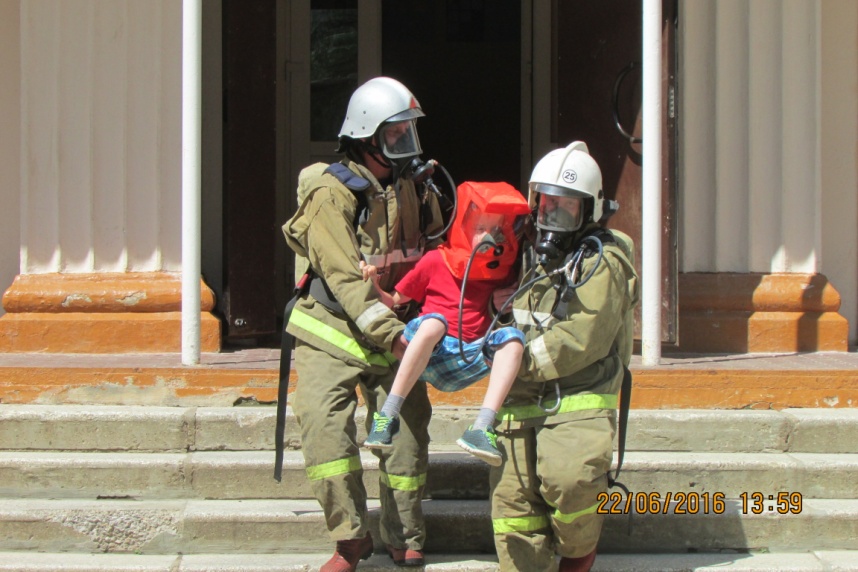 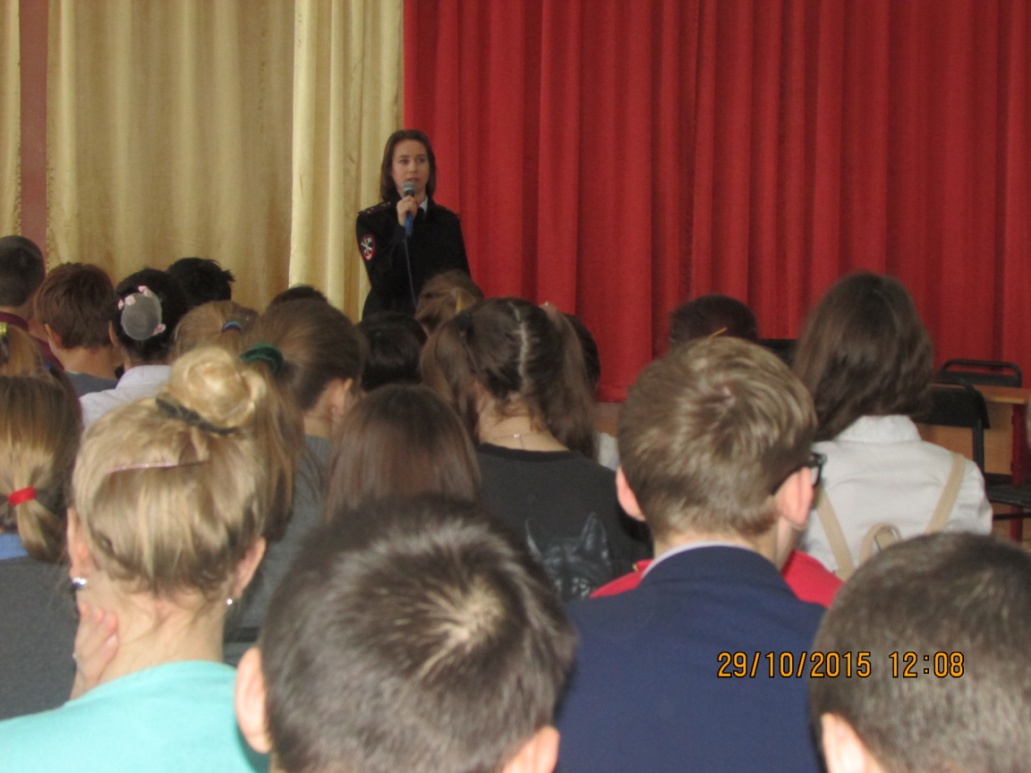 Взаимодействие с ГИБДД
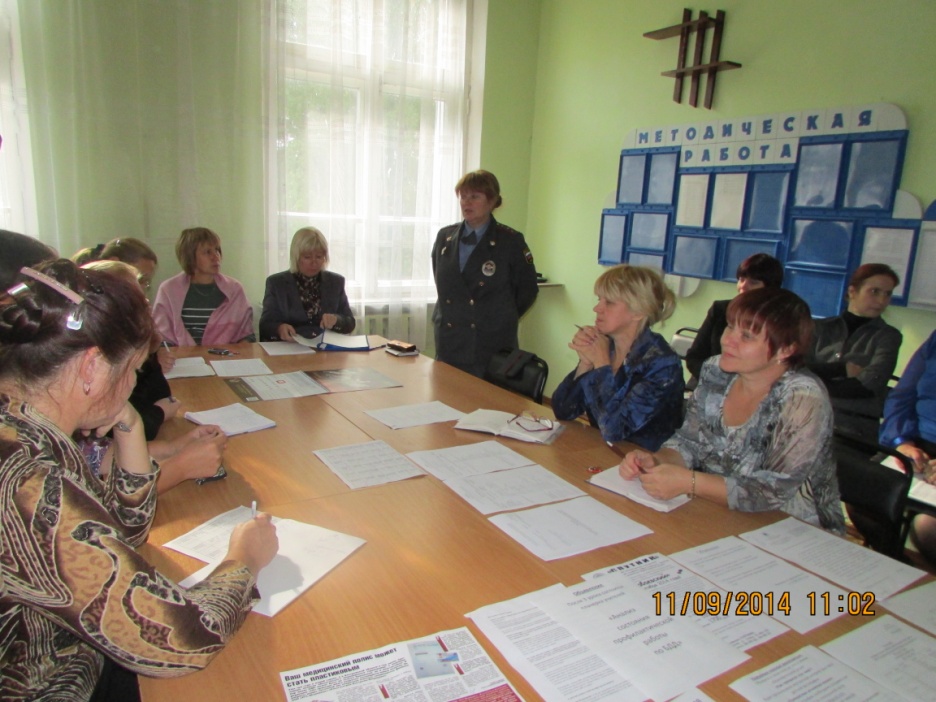 профориентация
ГУ «Центр занятости населения»
ФГБОУ ВО «Костромская сельскохозяйственная академия»
ФКУ ИК-7 УФСИН России по Костромской области п.Бычиха
ОГБУЗ 
«Сусанинская РБ»
ФГКВО УВПО «Военная академия радиационной, химической и биологической защиты им.С.Н.Тимошенко»
ОГБПОУ «Буйский техникум градостроительства и предпринимательства»
Управление с/х
КГУ им.Некрасова
ООО 
«Маджестик-М»
ОГБПОУ «Буйский областной колледж искусств»
ОГБПОУ 
«Костромской строительный техникум»
ЗАО «Завод НЕВОХИМ»
ОГБПОУ"Костромской автотранспортный колледж"
ОГБПОУ «БУЙСКИЙ ТЕХНИКУМ ЖЕЛЕЗНОДОРОЖНОГО ТРАНСПОРТА КОСТРОМСКОЙ ОБЛАСТИ»
ОГБПОУ «Костромской торгово-экономический колледж»
Военные специальности
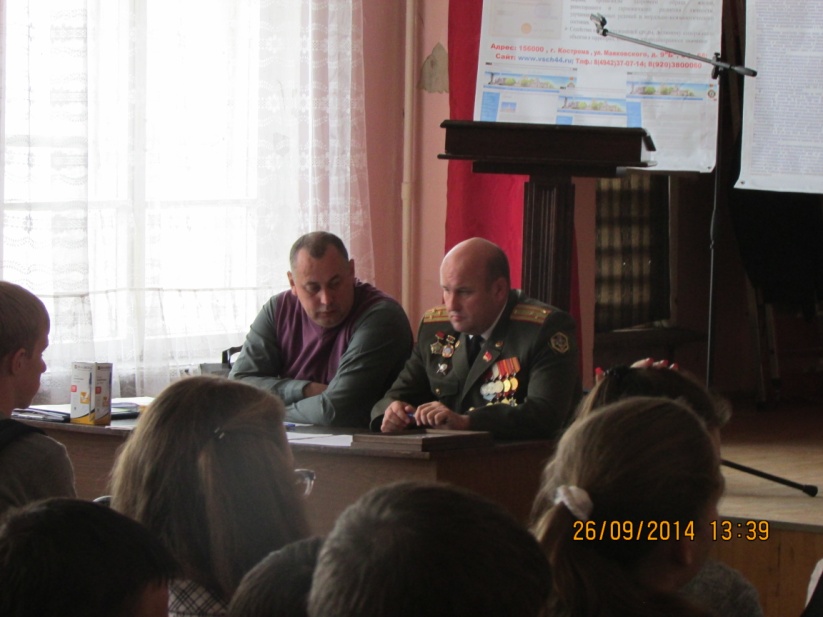 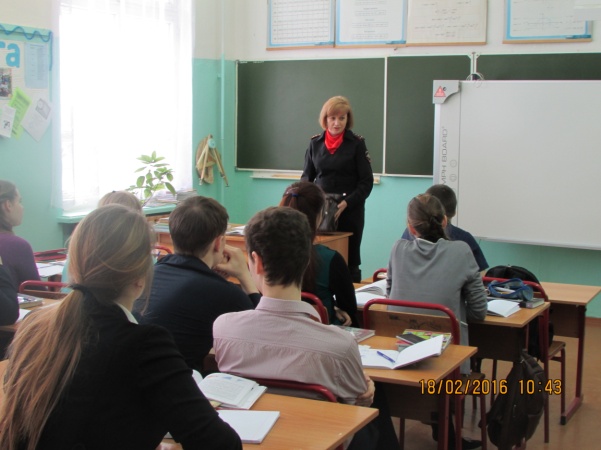 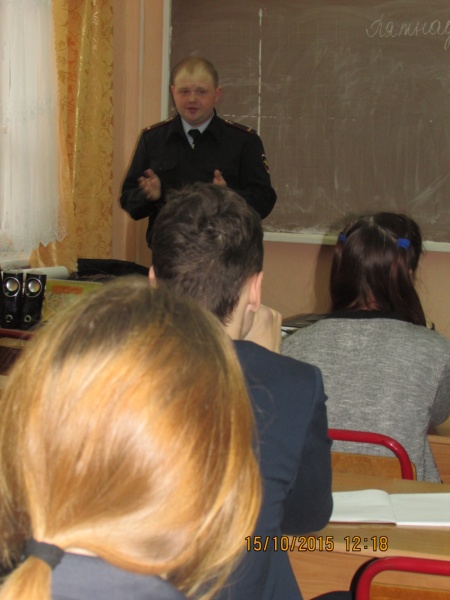 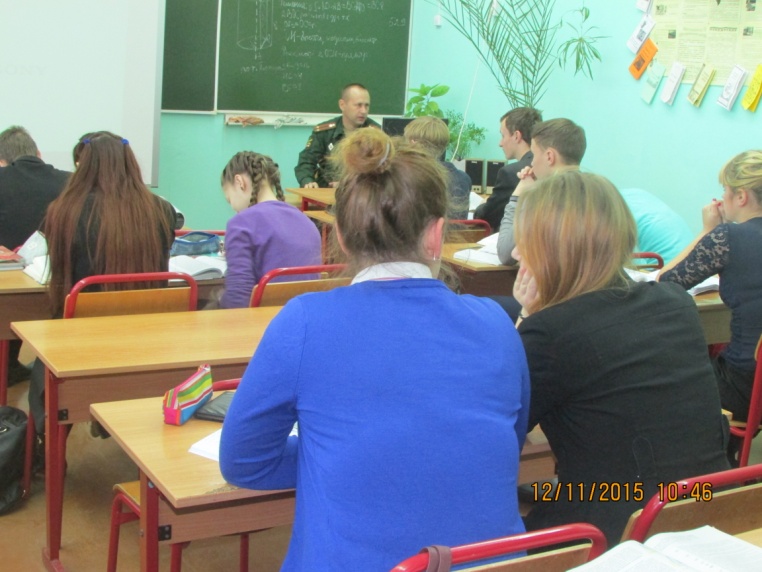 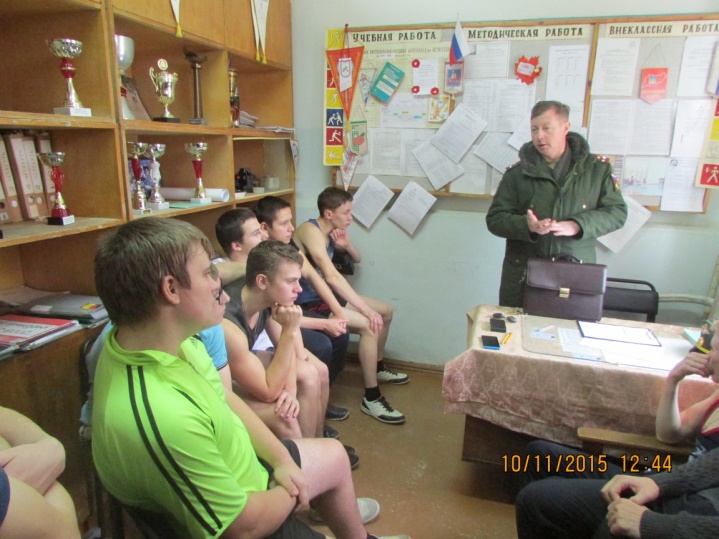 Учебные заведения г.Буя
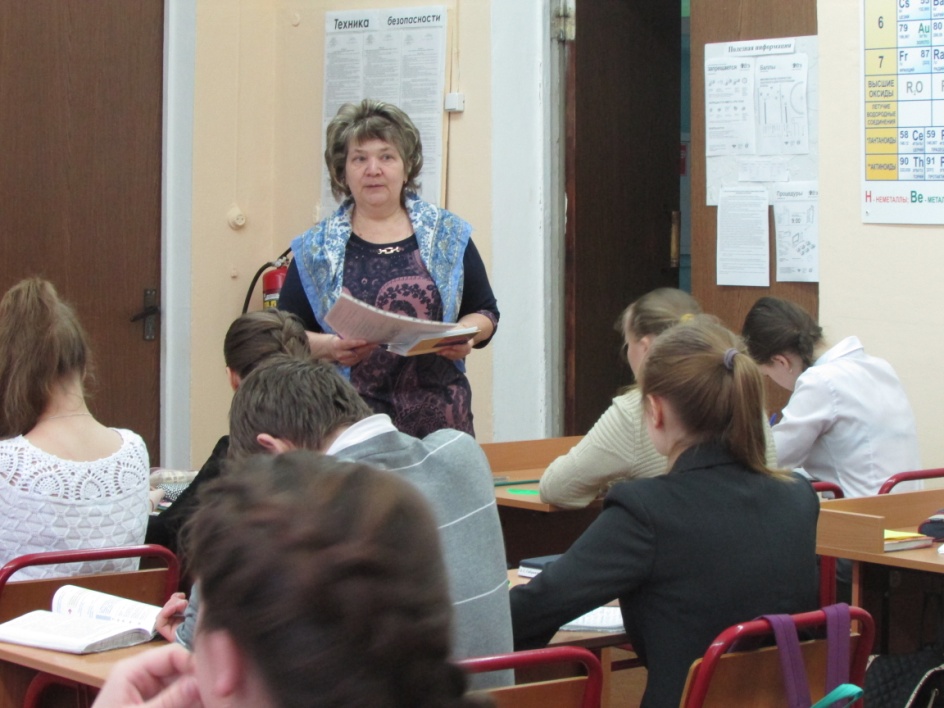 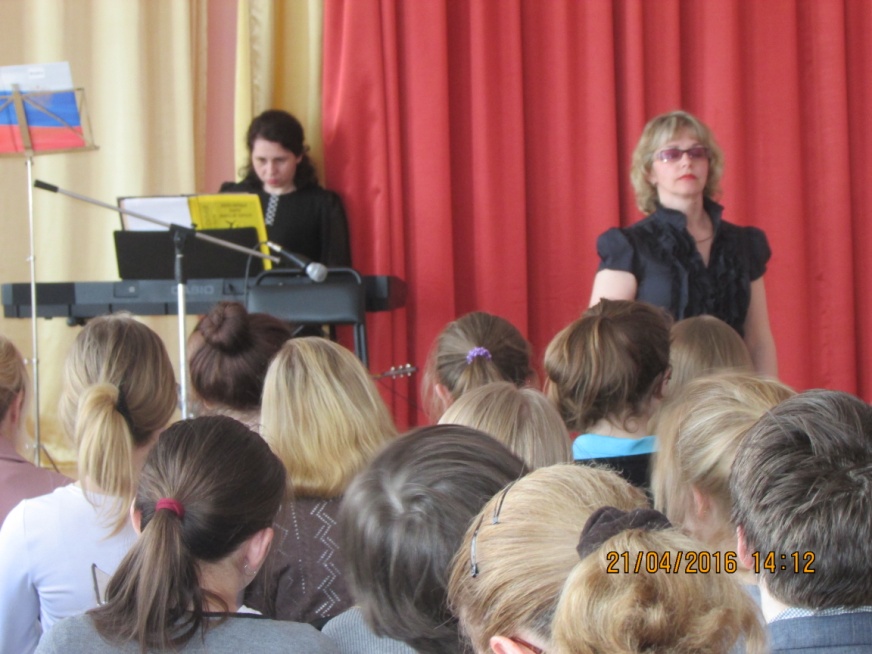 культура и досуг
Сусанинский краеведческий музей
Отдел культуры, спорта и молодежной политики при Администрации Сусанинского муниципального района
Межпоселенческий КДЦ 
«Радуга»
«Дом детского творчества»
МКУ МЦ «Юность»
Детская библиотека
Дом ремёсел «Берегиня»
ГУ Редакция газеты «Сусанинская новь»
Межпоселенческая библиотека
МКОДО «Сусанинская школа искусств»
Костромской ипподром
Костромская ледовая арена
Образовательные экскурсии
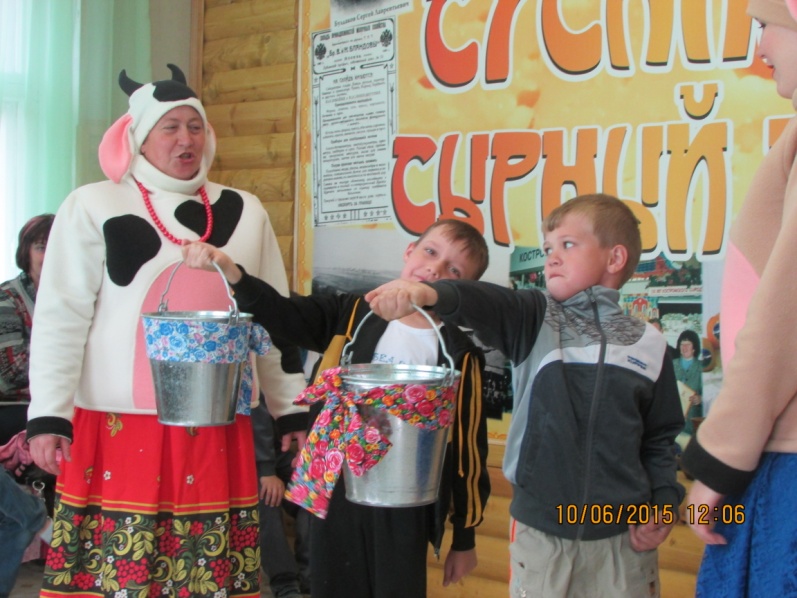 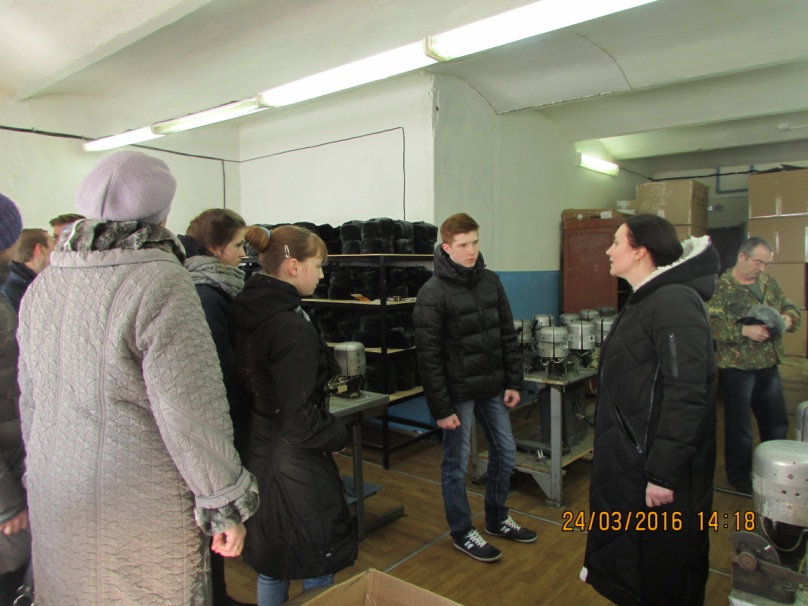 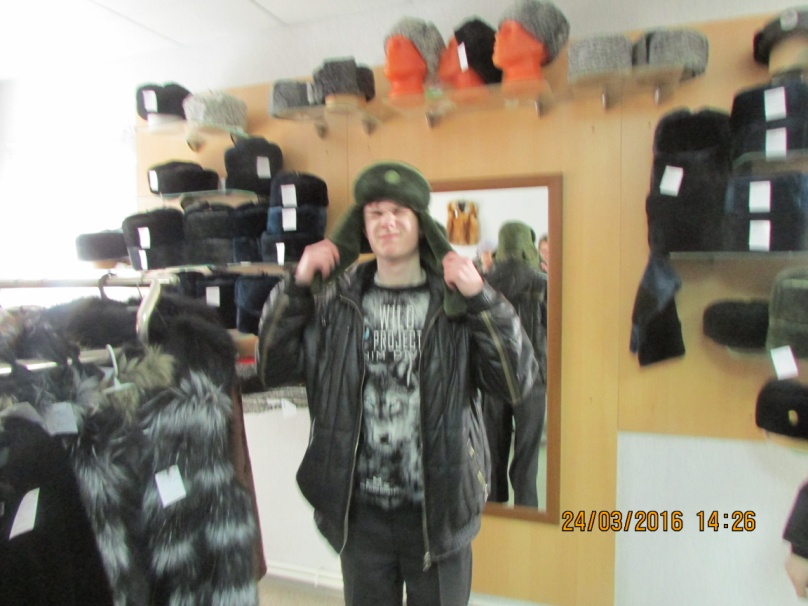 «Радуга», «Юность», Детская библиотека
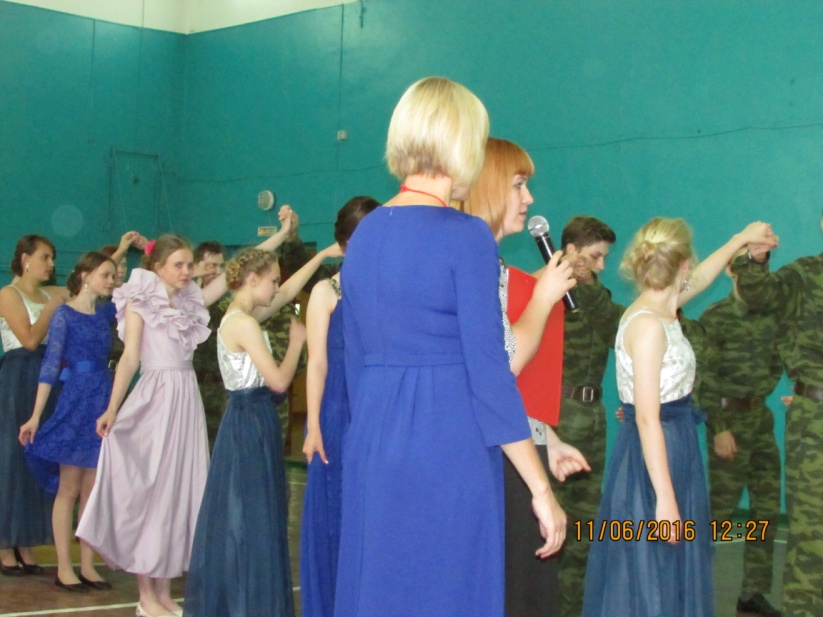 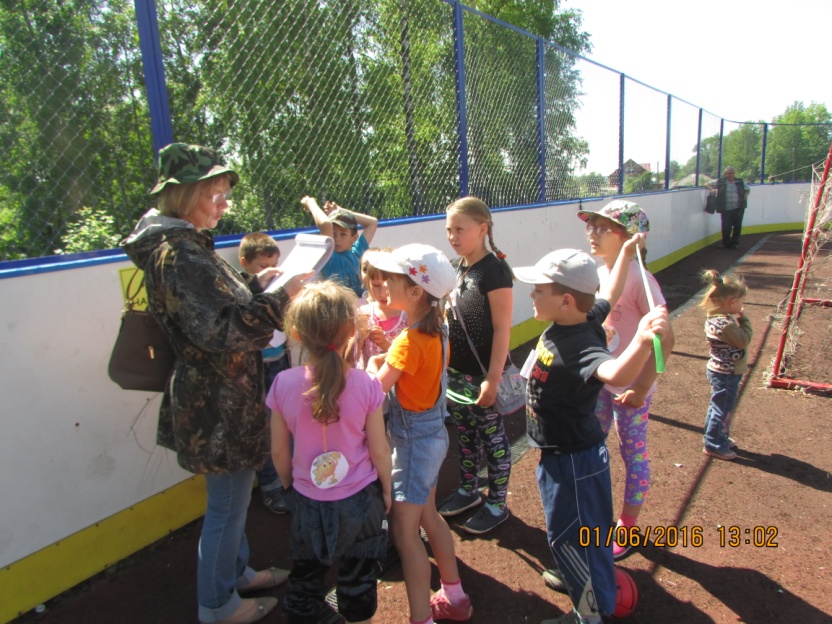 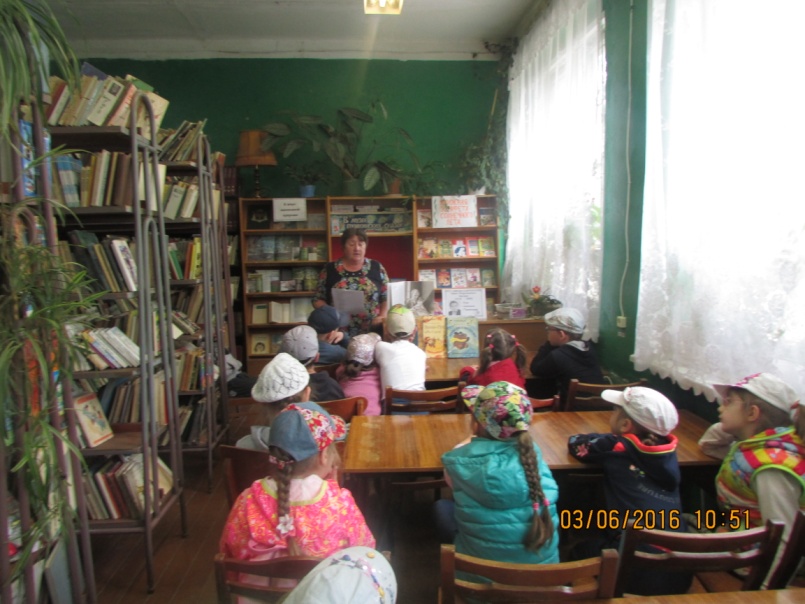 интеллект
Налоговая инспекция: МИФНС №1
Администрация Сусанинского муниципального района
ОГБОУ ДПО «Костромской оластной институт развития образования»
Сбербанк России
ООО «Олимпус» (г.Калининград)
Отдел образования при Администрации Сусанинского муниципального района
Пенсионный фонд
Всероссийские интернет-представительства и интернет-порталы
Библиотеки
История, поэзия, финансы, «Ученик года»…
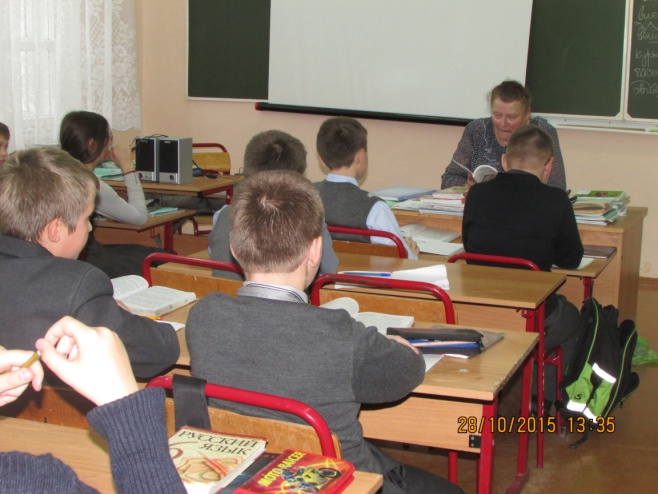 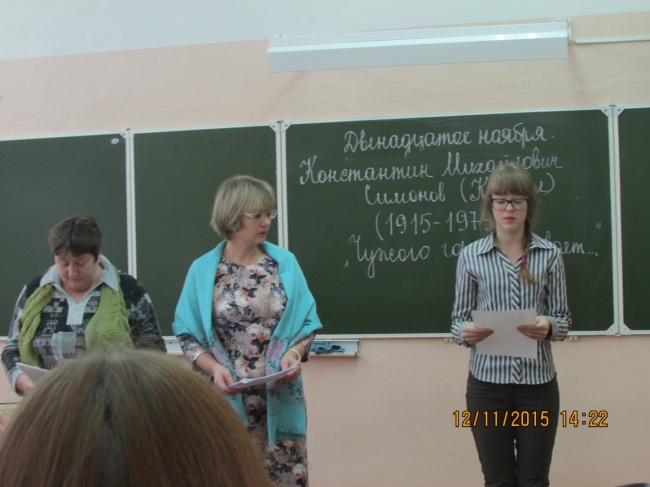 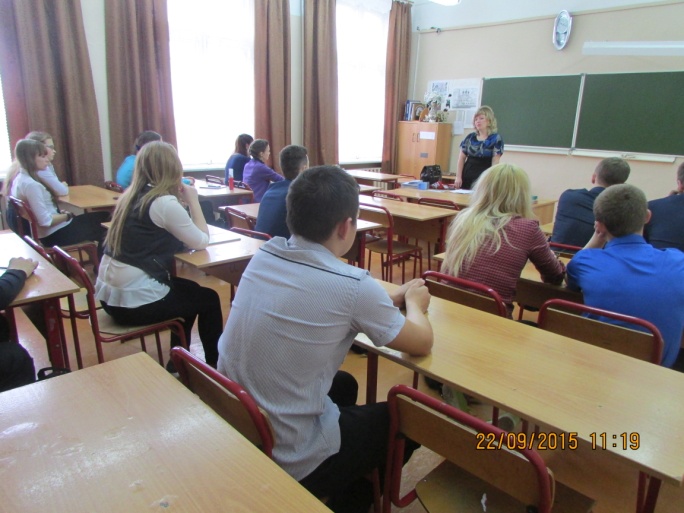 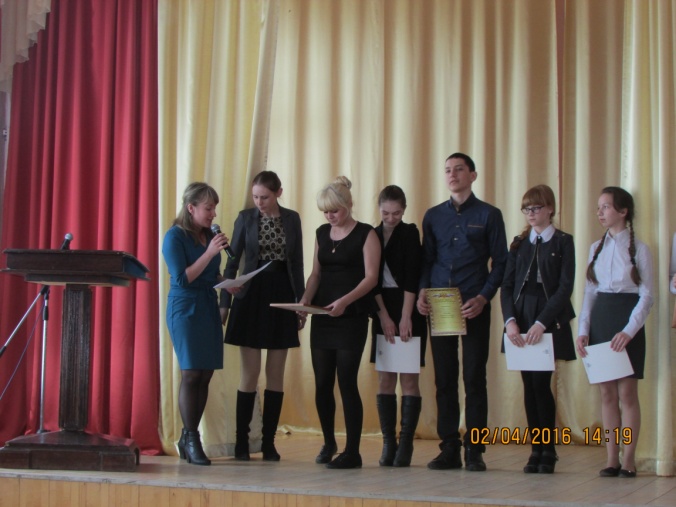 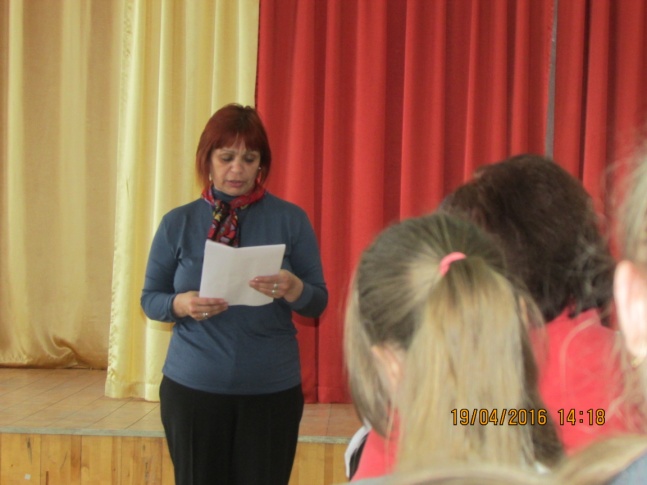 спорт и здоровье
Отдел культуры, спорта и молодёжной политики
ОГБУЗ «Сусанинская РБ»
МКУ МЦ «Юность»
ГТО, «ЗАРНИЦА», ФЛЭШ-МОБ
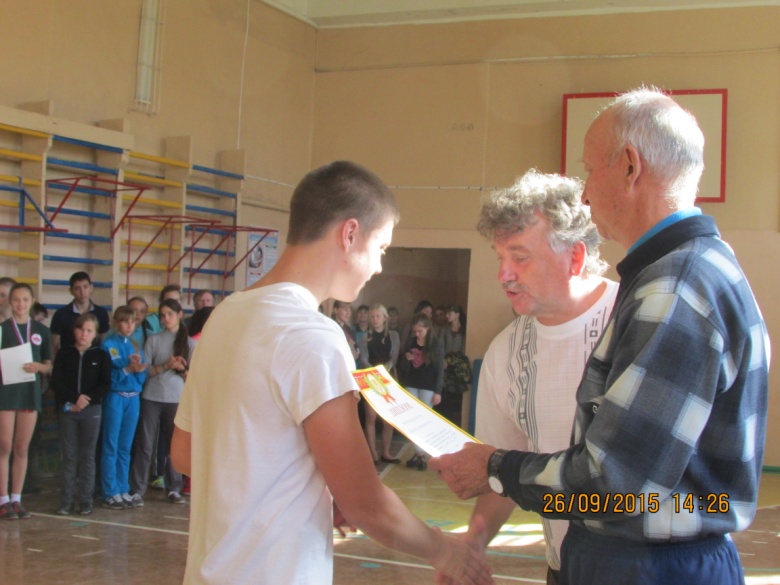 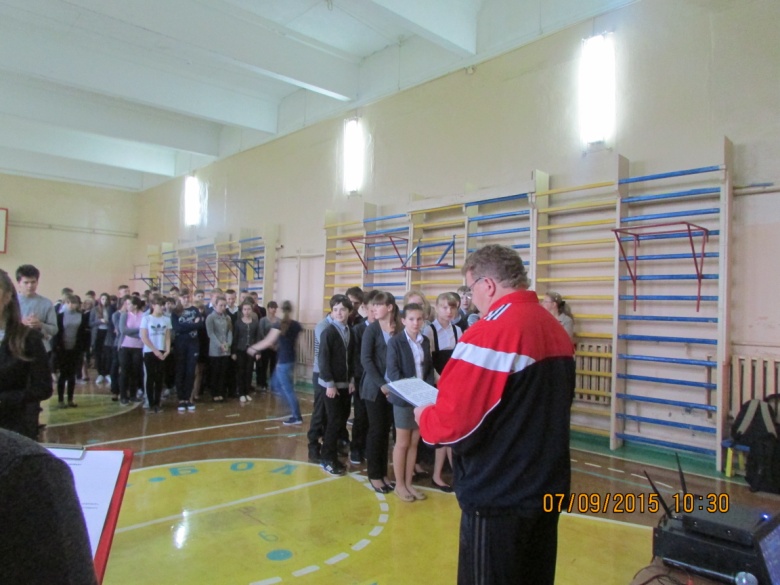 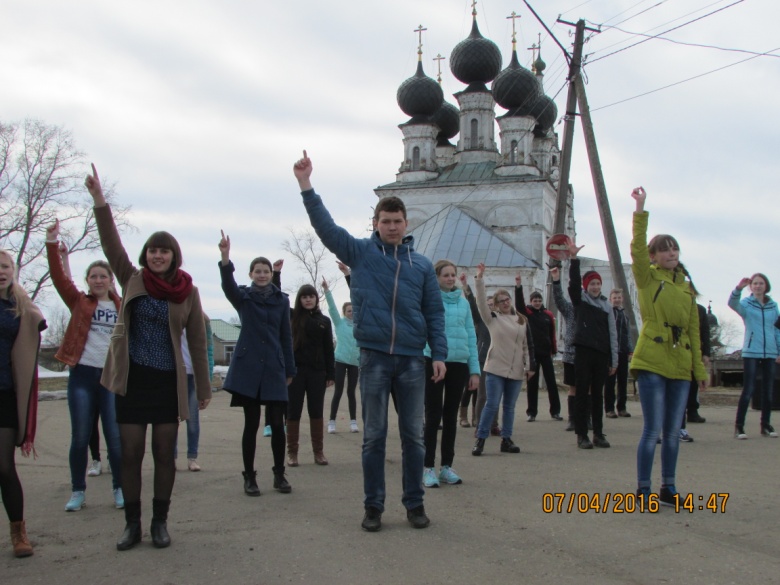 гражданин и патриот
Совет ветеранов при Администрации Сусанинского муниципального района
Местное отделение КРОВ РСВ
Военный комиссариат г.Буй
Территориальная избирательная комиссия
Региональное отделение КРОВ РСВ
Сусанинский краеведческий музей
Территориальное отделение партии «Справедливая Россия»
 (депутат ОД Плюснин А.Н.)
Территориальное отделение партии «Единая Россия»
(депутат ОД Комиссаров В.Б.)
МКУ МЦ «Юность»
Костромской 
Детский общественный совет
Шефская помощь, «От всей души…», встреча с ветераном ВОв …
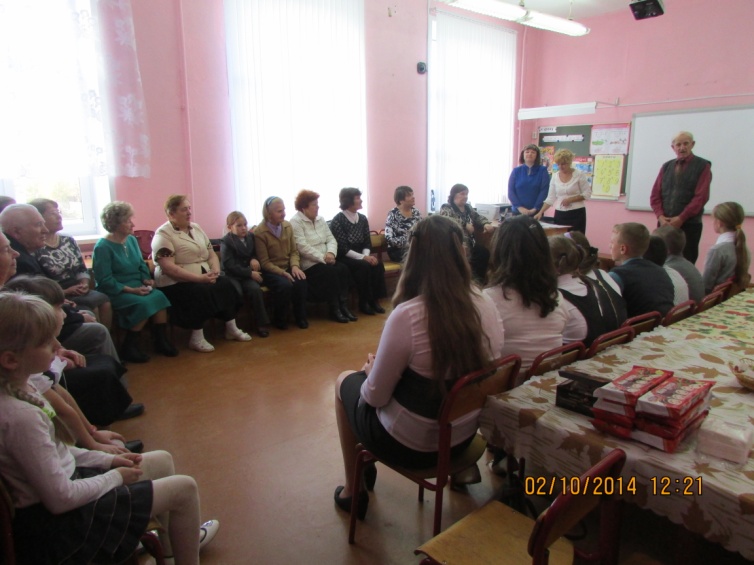 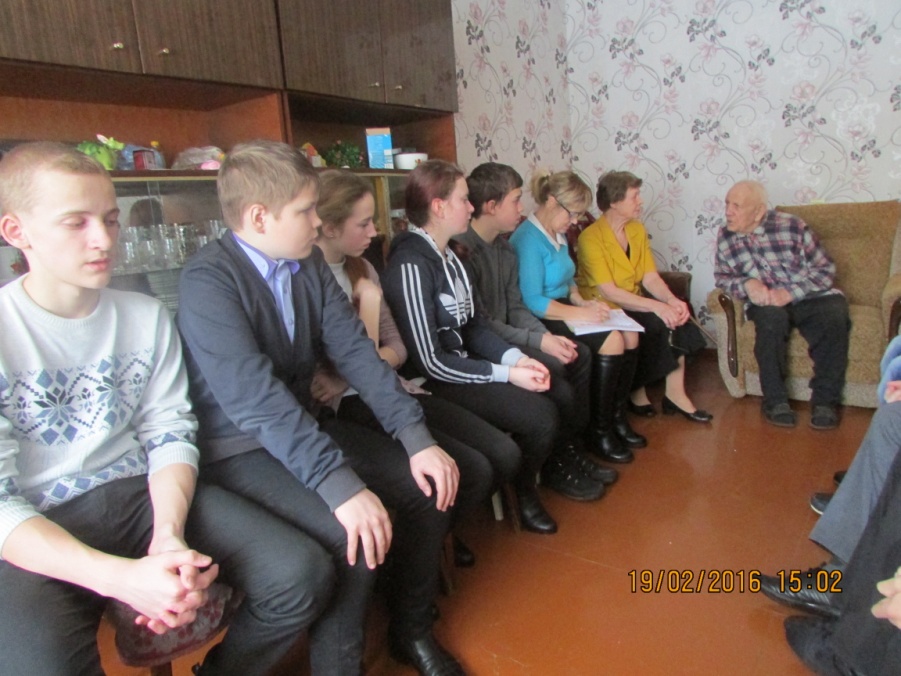 Гражданская позиция…
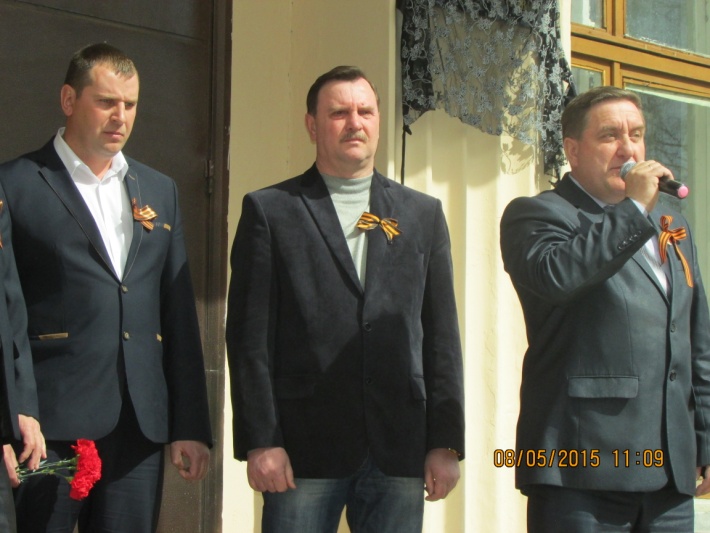 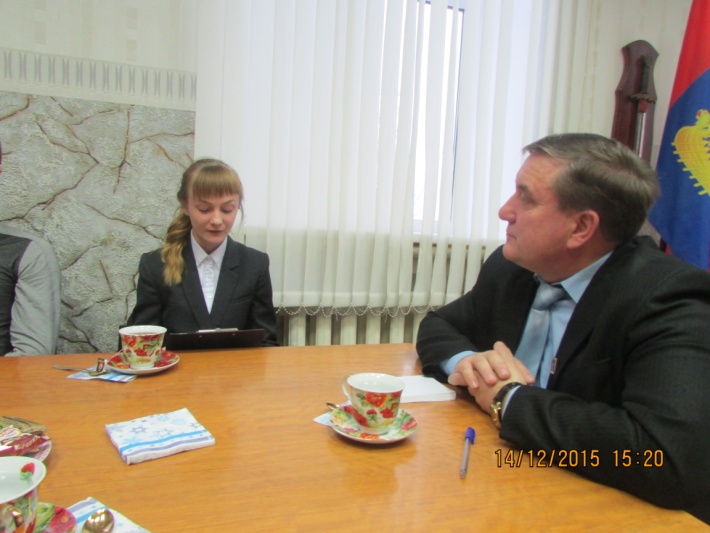 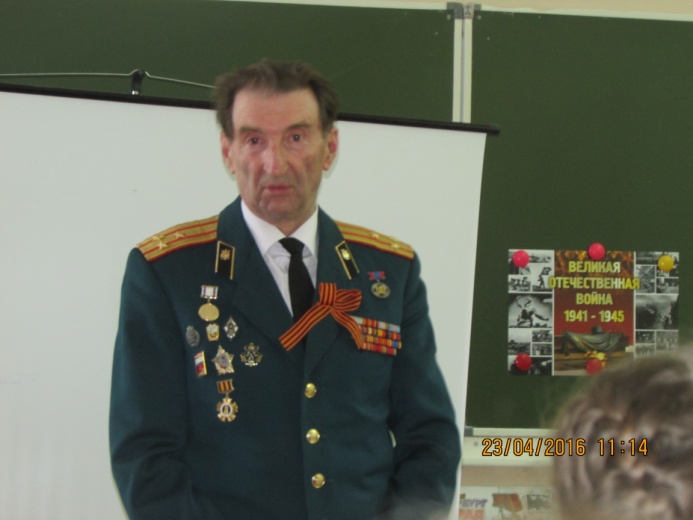 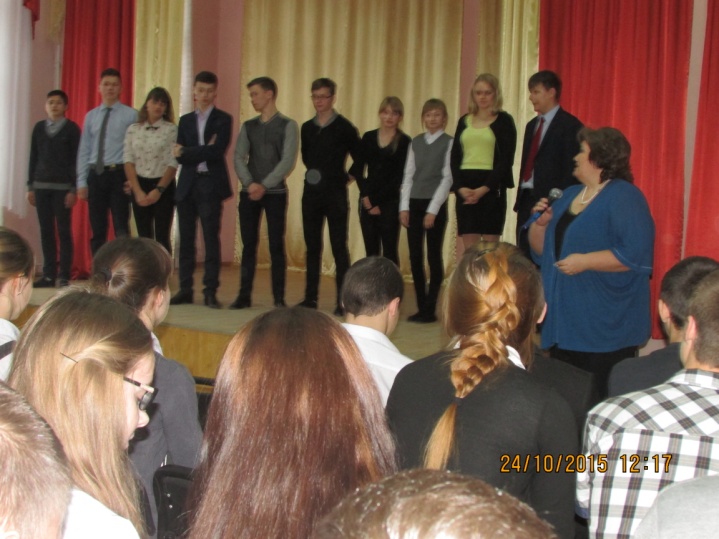 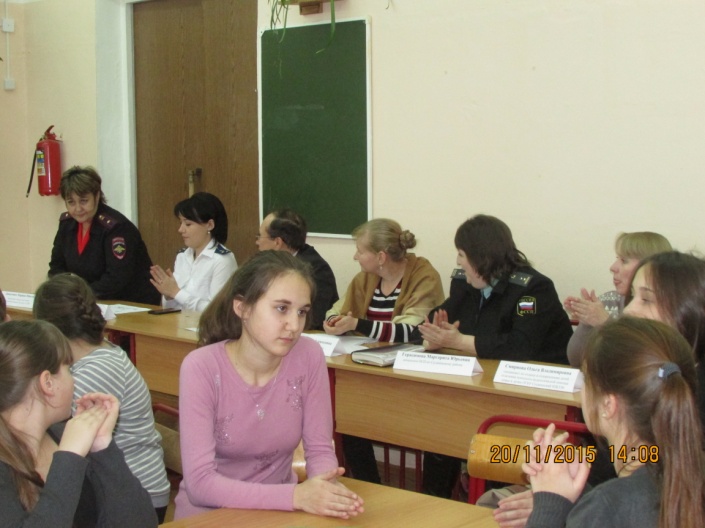 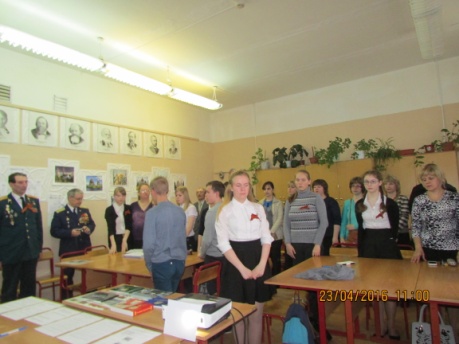 Наследники Победы…
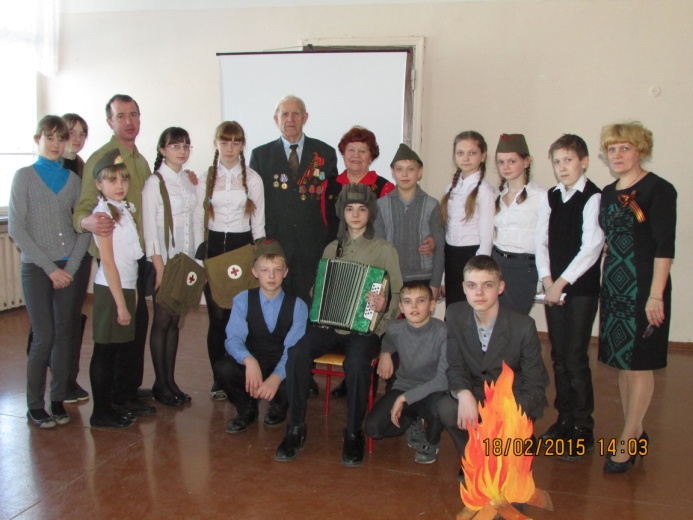 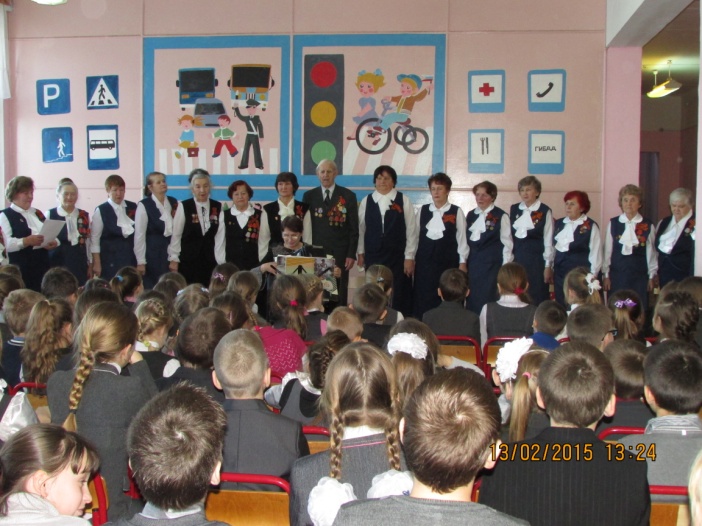 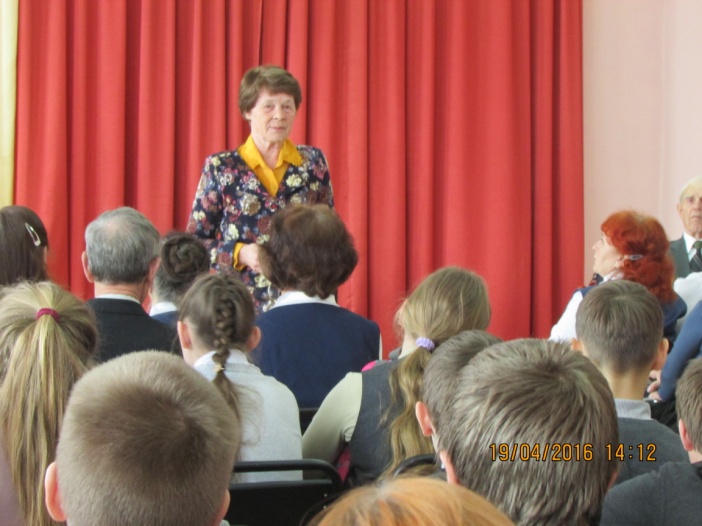 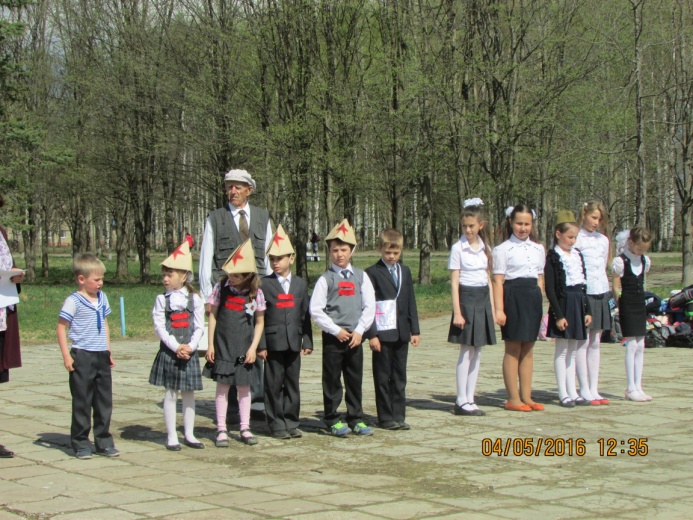 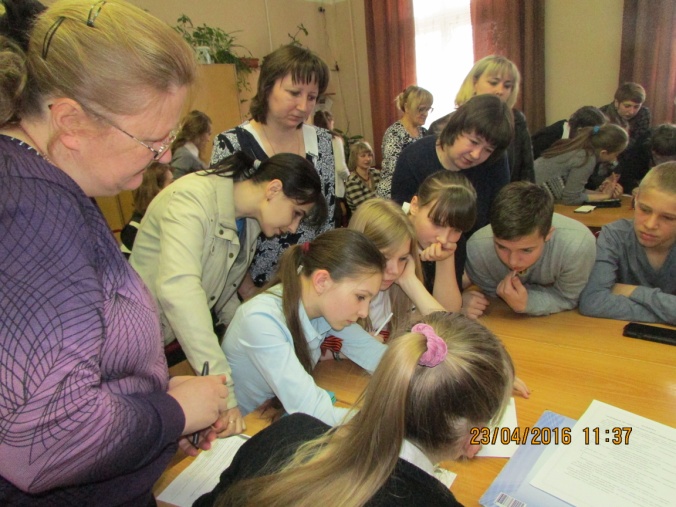 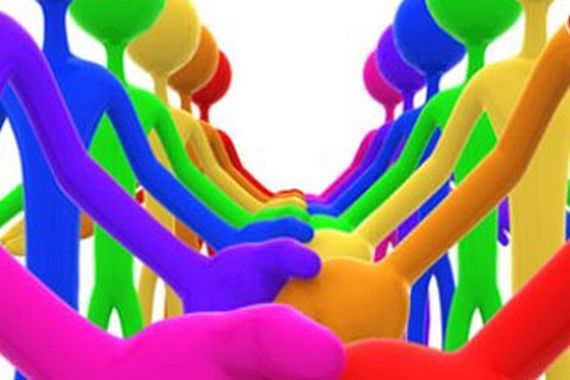 И в заключение…
 Успех обучения и воспитания напрямую зависит от совместных, скоординированных действий работников школы и всех членов социума…
СПАСИБО 

ЗА ВНИМАНИЕ!